[APP] Main
1.if user has no latest station depart (출발)
2.if user has latest station depart (출발)
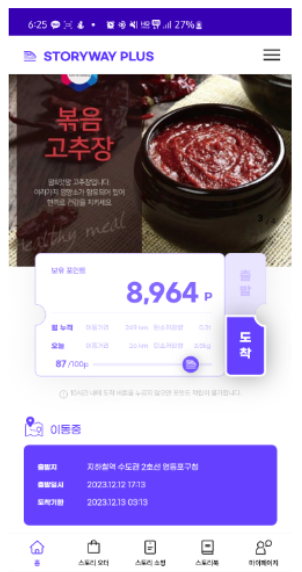 [APP] Main

1.station depart (출발) area
  1) logic to check if latest depart exists
     a) As-is
       - local storage is used
     b) To-be
       - don’t use local storage
       - call [API] GET /api/point_station_start

  2) depart (출발) info area
    a) if API is no response data
      - “진행 중인 이동이 없습니다.” (No 1) as current
    b) if API has response data
      - show depart info (No 2) as current

2.출발 (depart) button
  1) if API has no response data
     - can select
     - disable 도착(arrive) button (can’t click)

3.도착 (arrive) button
 1) if API has response data
     - can select
     - disable 출발(depart) button (can’t click)
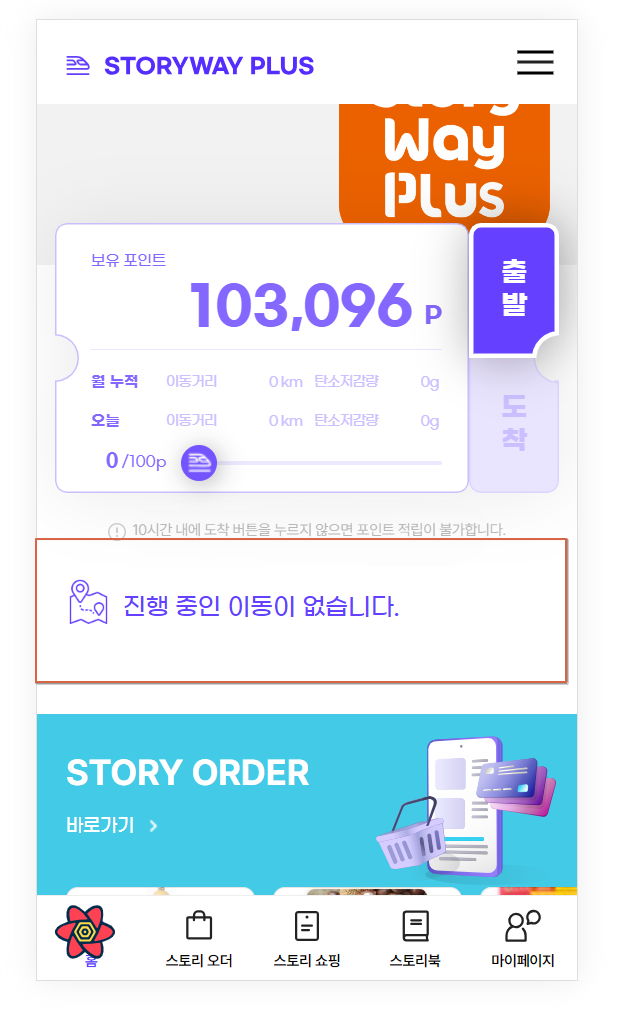 [API] GET /api/point_station_start
1
2
[APP] Main > Select 출발(depart) station
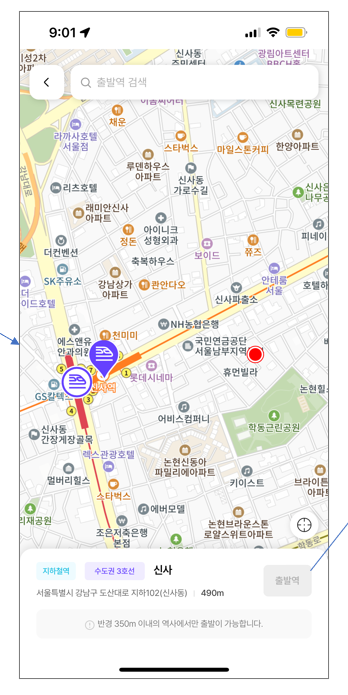 [APP] Main > Select 출발(depart) station

1.Map
  - on mobile app, map is displayed in Korea with GPS location
  - currently, map is not shown overseas
  - so, use hard-code GPS location (37.5552, 126.9733) to show map for test

2.출발역 (depart station) button on bottom
  1) if clicks after select station on map
    a) [API] POST /api/point_station_start is called
[APP] Main > Select 도착(arrive) station
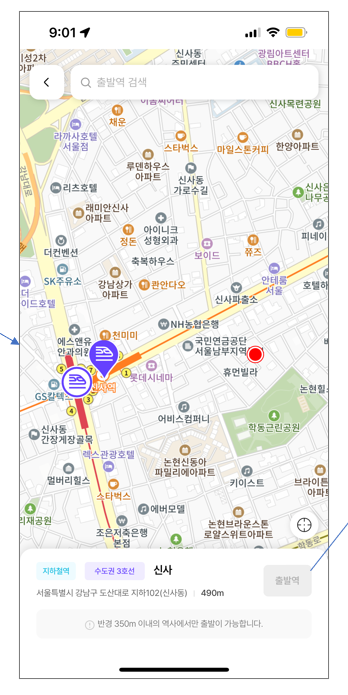 [APP] Main > Select 도착(arrive) station

1.when move from Main to arrive page
  - keep {depart_station_seq} of [API] GET /api/point_station_start response

2.Map
  - on mobile app, map is displayed in Korea with GPS location
  - currently, map is not shown overseas
  - so, use hard-code GPS location (37.51459, 126.9083) to show map for test

3.도착역 (arrive station) button on bottom
  1) if clicks after select station on map
    a) [API] POST /api/save_point is called
      - apply change into react: /lib/api